bd
Fait par keven sylvain
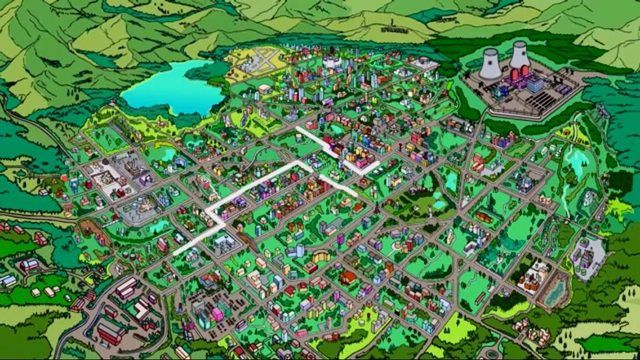 Another night slowly closes in
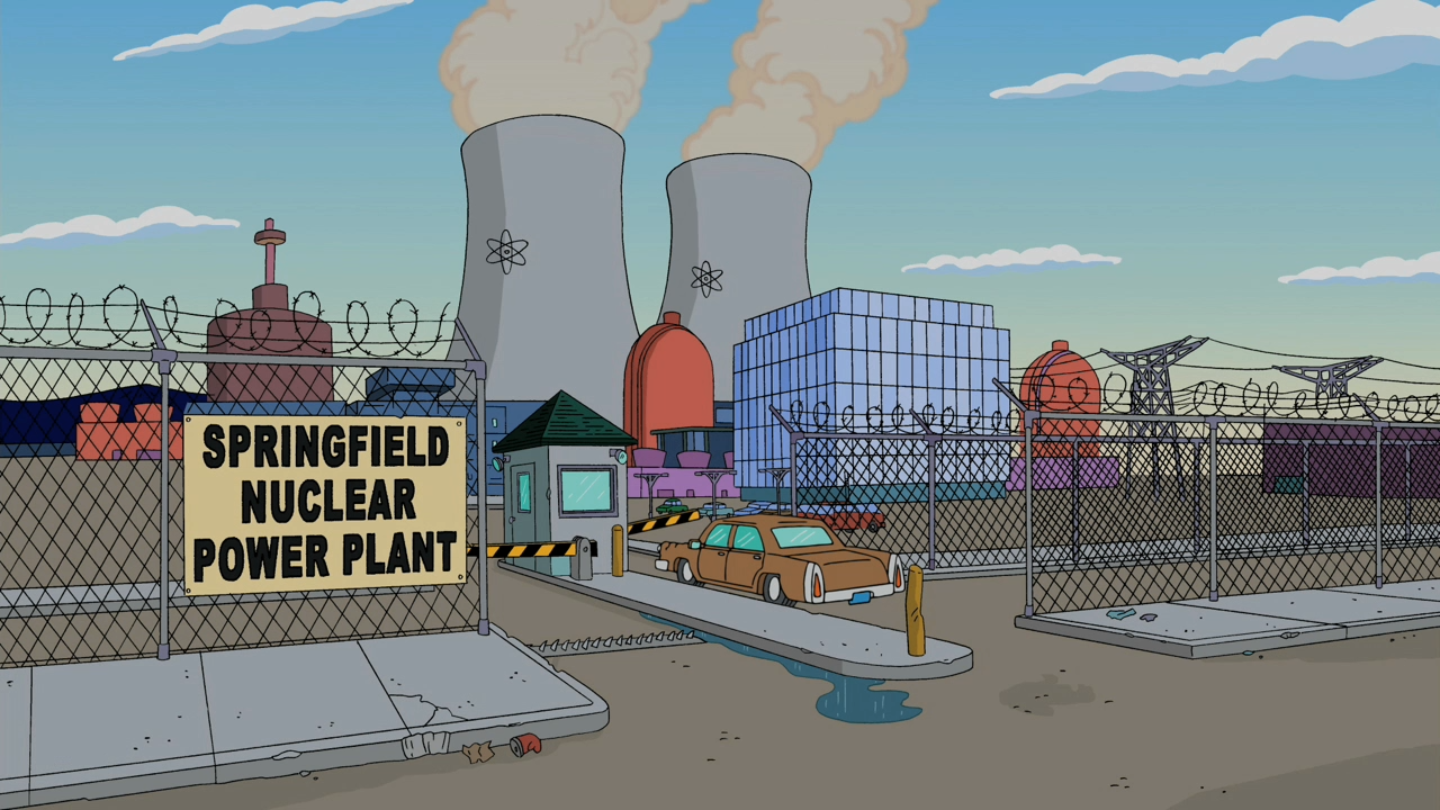 Im in too far, Im in way too deep over you
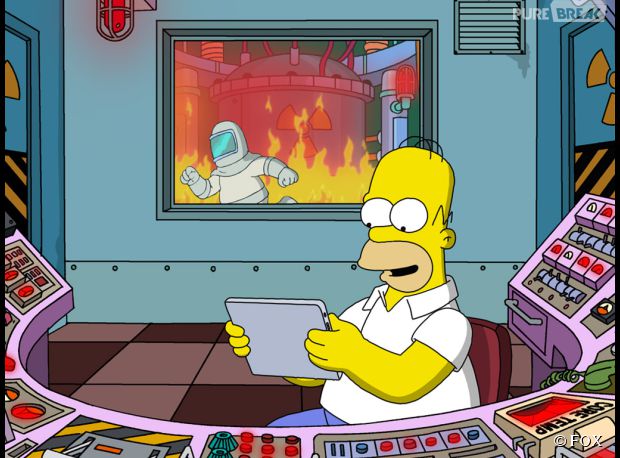 Remember: after the fire, after all the rain
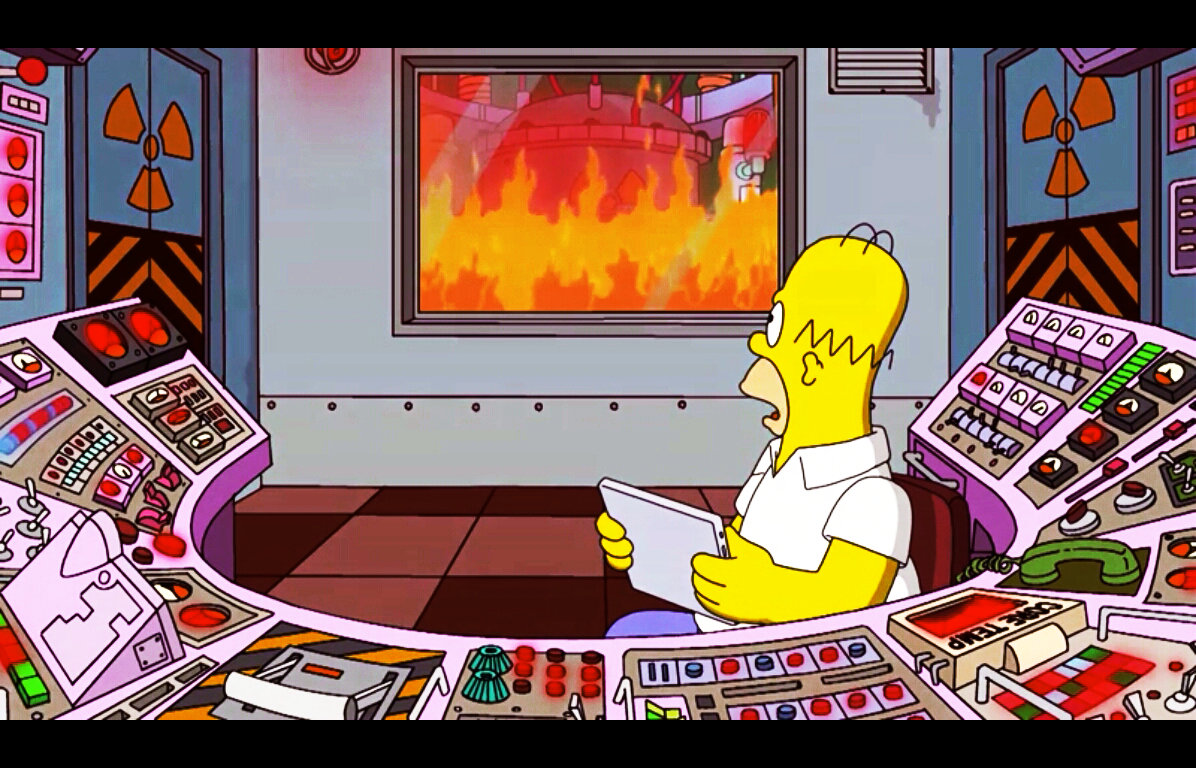 I will be the flame.I will be the flame.
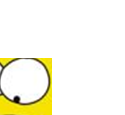 Watching shadows move across the wall,
I feel so frightened.
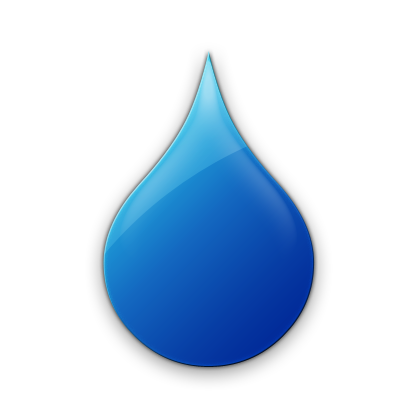 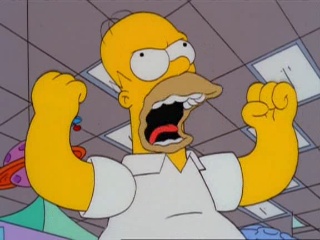 I wanna run to you, I wanna call,
But Ive been hit by lightening
Just cant stand up for fallin apart.
Cant see through this veil across my heart, over you.
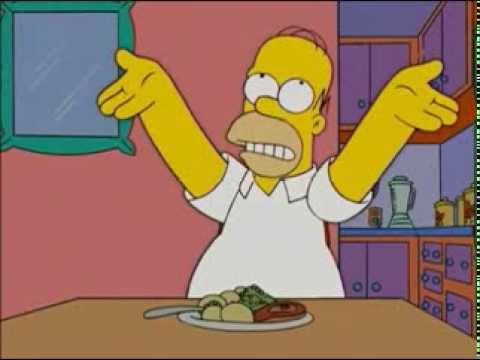 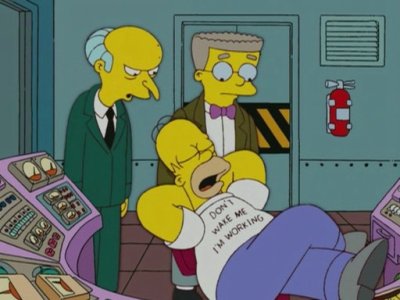 Wherever you go, Ill be with you.
Whatever you want, Ill give it to you.
Whenever you need someone to lay your heart and head upon.
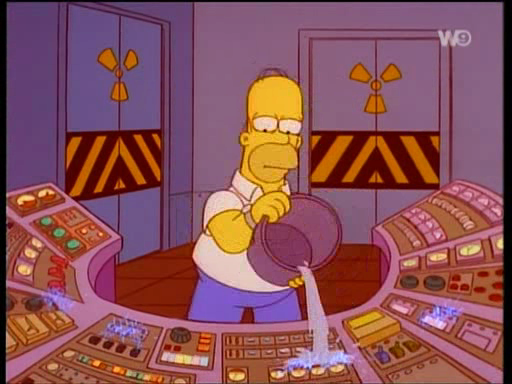 Im going crazy, Im losing sleep.
Im in too far, Im in way too deep over you.
Youll always be the one.
You were the first, youll be the last.
Whatever you want, Ill give it to you.
Wherever you go, Ill be with you.
And whatever you want, Ill give it to you.
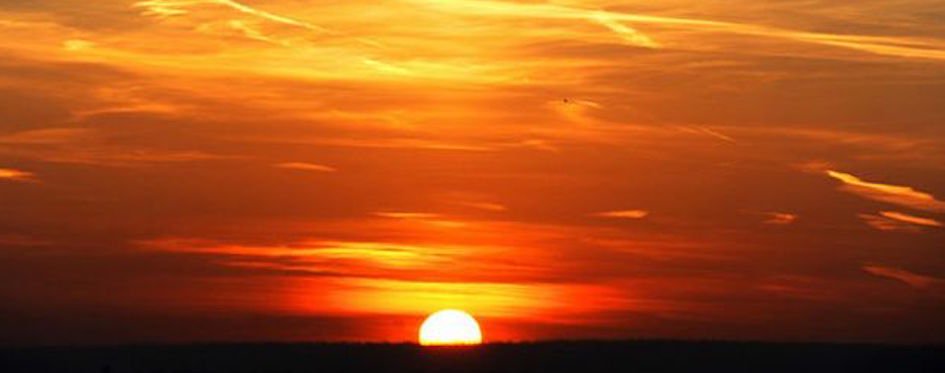